San Diego Regional Clean Cities School Bus Electrification - Lunch & Learn 1/9/25Energetics, CLEAResult Energy Sustainability ConsultingJason Greenblatt & Kevin Wood
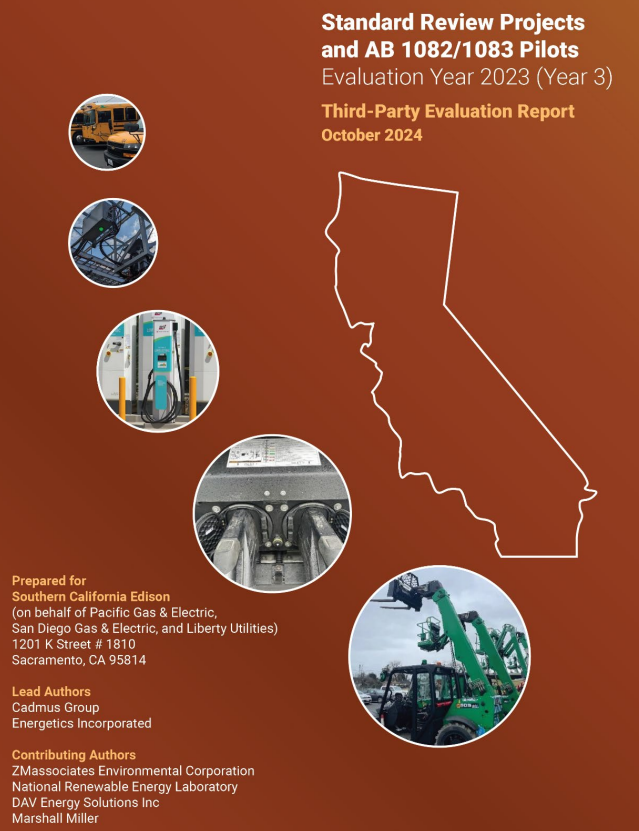 Evaluation Year 3 (2023)
Fleet, Public& Workplace Charging Investments
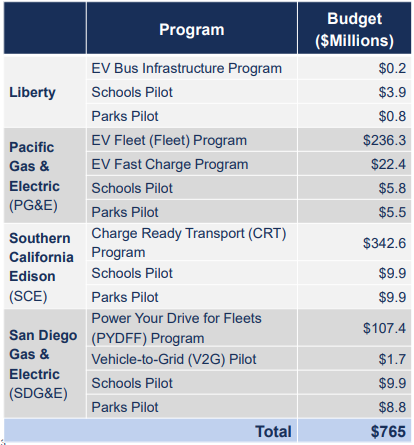 Pritchard Hierarchy of Electric Vehicle Charging
Make sure assets provide vehicle utilization

Then do the special stuff

Iterate, assess, implement, reassess along the way
School bus (and other markets) Charging OperationsAMI (utility meter data)
Typical morning peak at 10AM
<5 hours of dwell time
Typical evening charging
>12 hours of dwell time
Two evening peaks 
split by use of load management
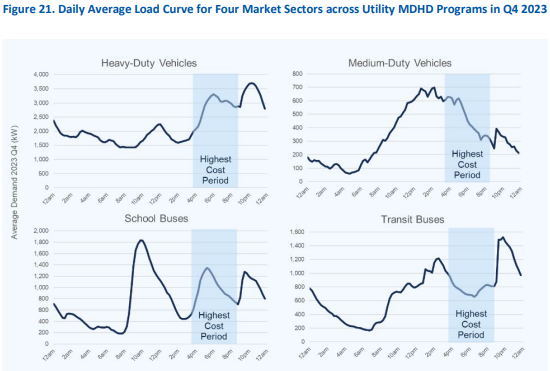 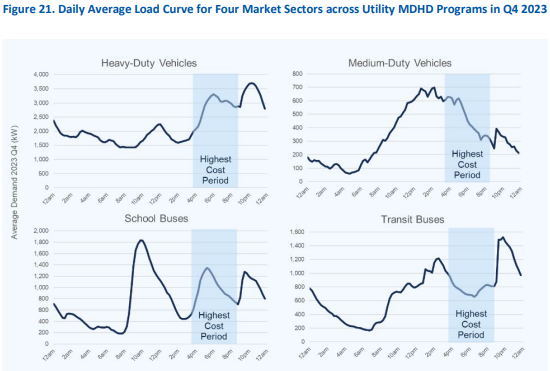 Network Service Provider (Charging Session) Data
Useful to characterize “charging flexibility”
Time stamps 
Session start (plug in/out)
Power draw (start/end) 
Consumption and demand
EVSE/port
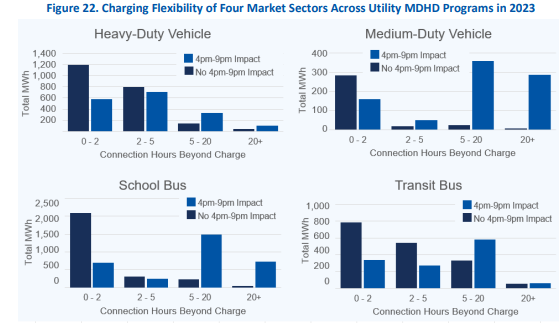 Plentiful Opportunity to Save $$$ on Monthly Utility Bills
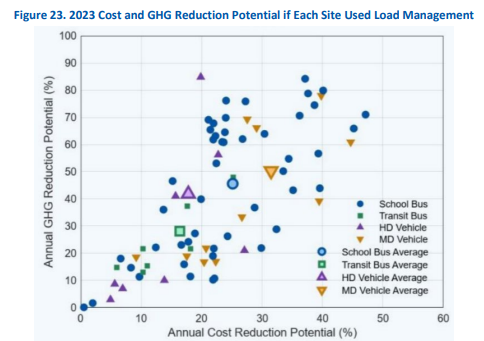 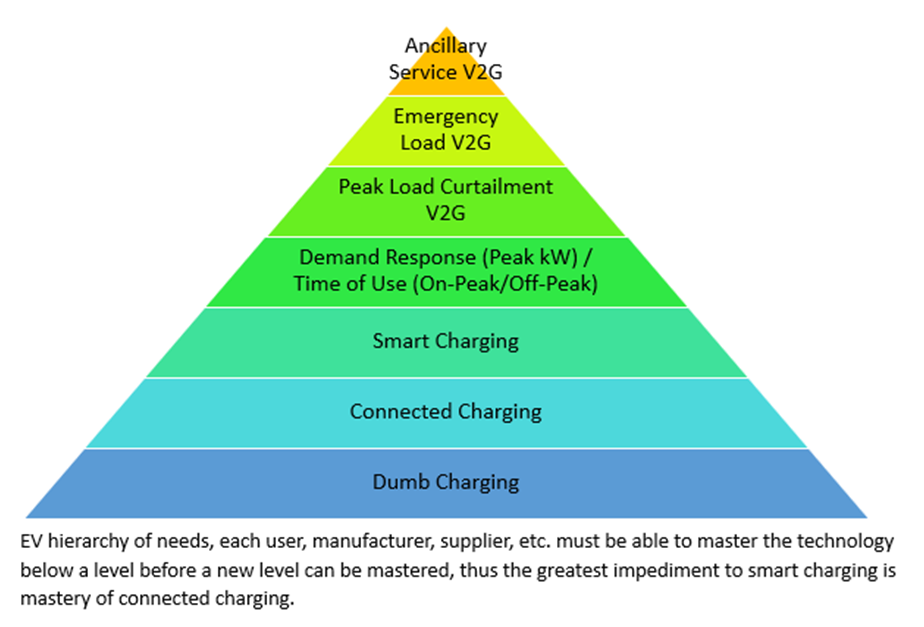 Cost and GHG analysis based on Charging Flexibility & hardware
Other utilities have aligned Super Off Peak (lowest cost times) with least emissions times
SDG&E is in process with CPUC
Optimization prioritized Cost savings 
Following Year 4 (2024) analysis to dig into emissions optimization
General Reporting Awareness
Costs by Site, installed kW, Vehicle
See also HD, MD, Transit Bus
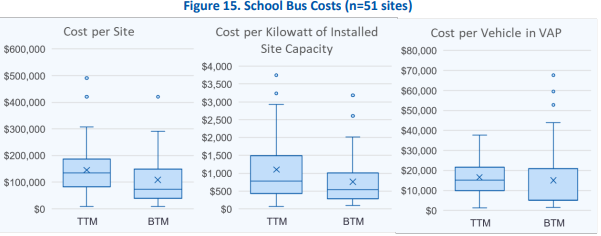 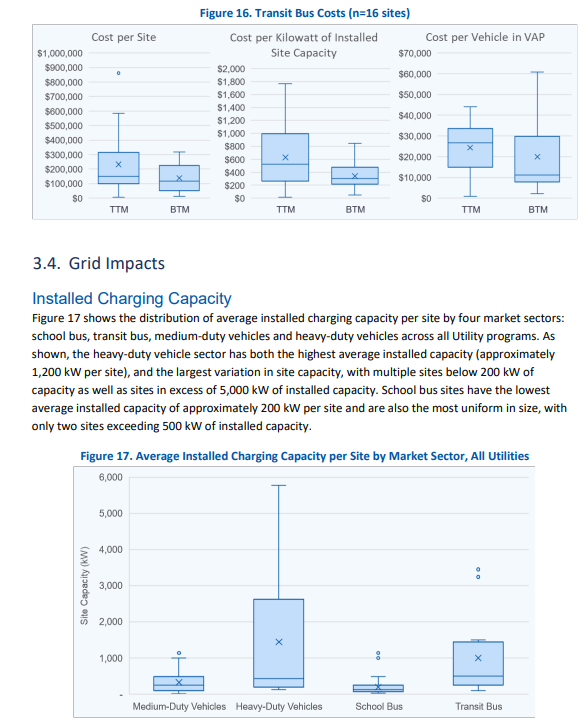 Cajon Valley EV and V2G Pilot
Unique option to jointly bill Building & EV Charging
Several years of operations
Early generation technology (buses and chargers)
Discharging under SDG&E’s ELRP in ‘22&’23 (as reported)

6 Borg Warner – Rhombus DC chargers
Mix of bus generations
	45-60kw charging
	25-45 kw discharge
	120-210 kWh
	One data logger swapped mid project to another bus

Significant mix of DC & Level 2 Charging
	L2 an indicator of DC issues 
		results in limiting V2G
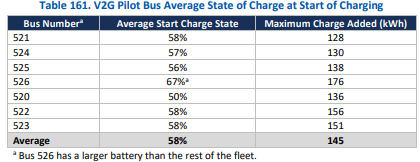 Significant energy remaining in battery after each driving shift
Bus and Building Experience and Modeling
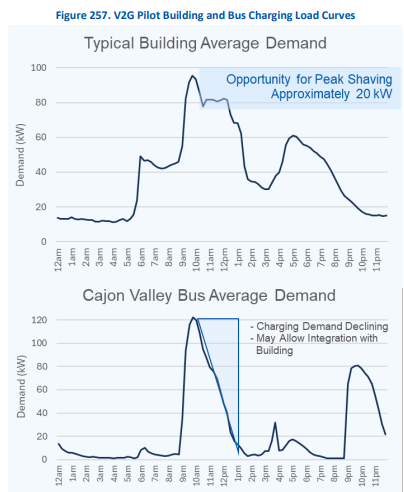 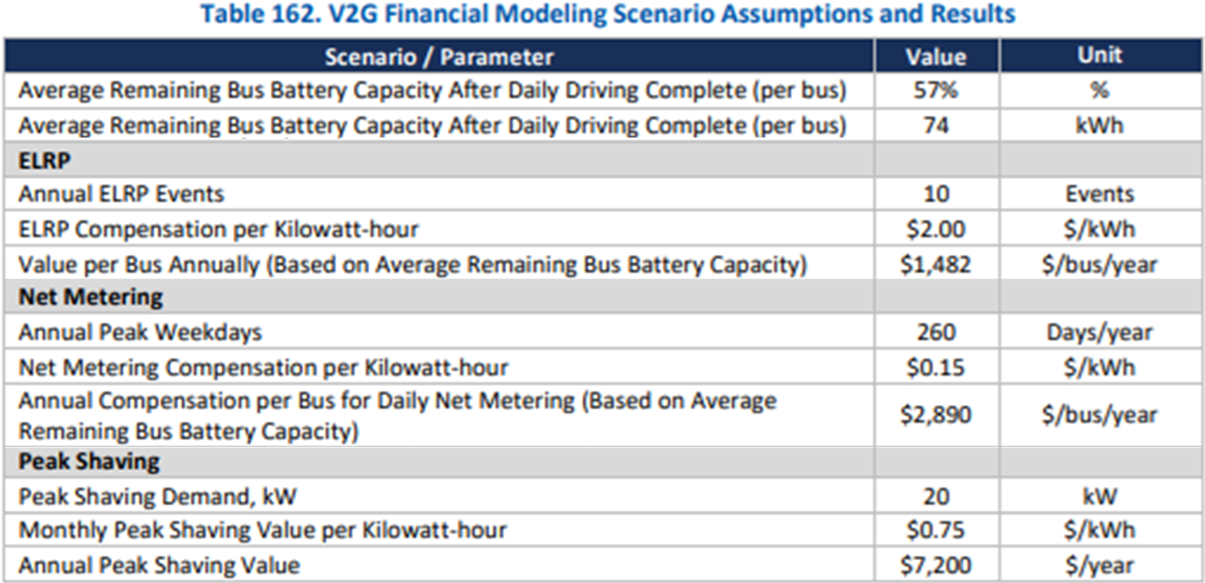 Limited (~50) hours of annual ELRP availability
Increase usable hours throughout year with Net Metering (>500%) and Peak Shaving (>900%)
Some opportunity to charge before On Peak
Prepare for energy-price arbitrage from Net Metering discharge
Future V2G oriented rates on horizon
(small for 6-chargers & buses)
365 - Daily
Considerations
Funding options towards projects
Rule 45, SB350, HVIP, etc.
Easements, ownerships/site control, etc.
Power capacity and access
How can different electricity consumption needs work together?
Options re: billing tariffs, programs
New VGI oriented tariffs from each IOU
Continued demonstration projects (PG&E V2X and SCE Rialto USD, Large Oakland Unified Zum V2G)